SAÚL Y CUATRO VERDADES.I SAMUEL.28:16-17, 19.
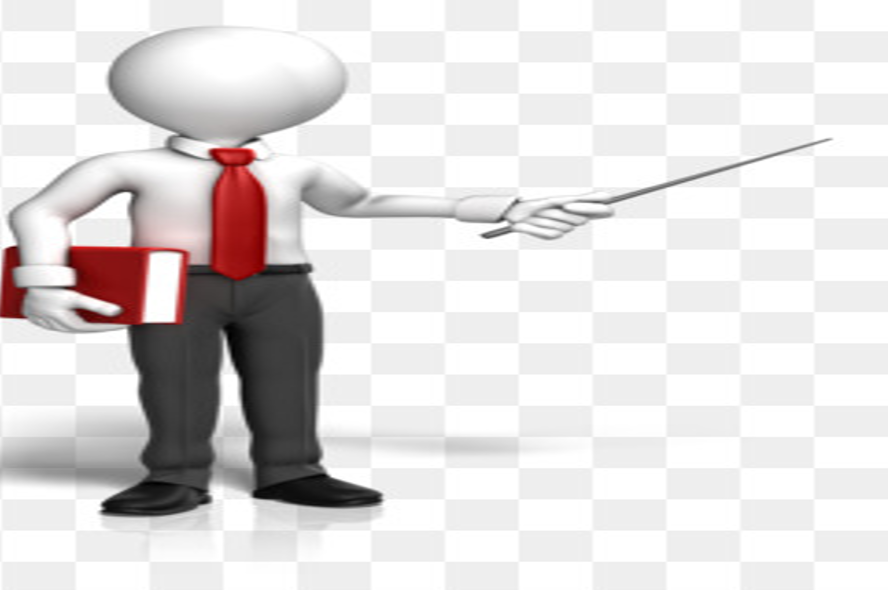 INTRODUCCION:
Veremos lo que Samuel le dijo a Saul después que este buscara a una mujer adivina.
Cuatros verdades le dijo Samuel a Saúl.
1. El Señor es tú enemigo.
2. Te ha quitado tu reino.
3. Los Filisteos te van a derrotar.
4. Vas a morir.
EL SEÑOR ES TU ENEMIGO.
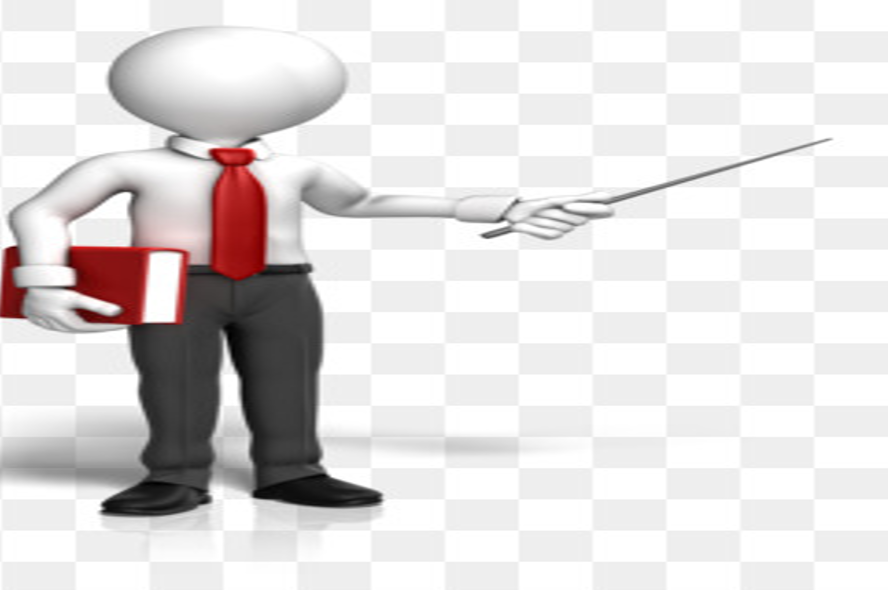 Samuel le dijo a Saúl:
I Samuel.28:16.
Y Samuel dijo: ¿Entonces, por qué me preguntas a mí, ya que el SEÑOR se ha apartado de ti y se ha hecho tu enemigo? 
El nombre "Saúl", que viene de la palabra hebrea pronunciada shaw-ool, significa "deseado o implorado".
Qué triste final El del Rey Saúl después de ser escogido por Dios como Rey.
EL SEÑOR ES TU ENEMIGO.
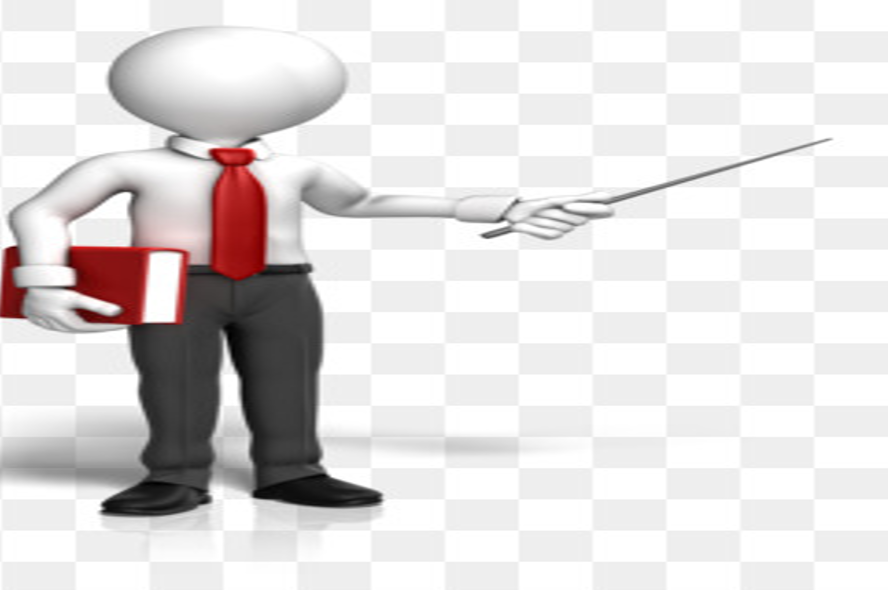 I Samuel.10:1.
Tomó entonces Samuel la redoma de aceite, la derramó sobre la cabeza de Saúl, lo besó y le dijo: ¿No te ha ungido el SEÑOR por príncipe sobre su heredad? 
El aceite simbolizaba primeramente la separación o santificación de algo o alguien para usos santos.
Dios había escogido a Saúl, tenían una buena relación.
Pero ahora Dios se había vuelto enemigo de Saúl.
EL SEÑOR ES TU ENEMIGO.
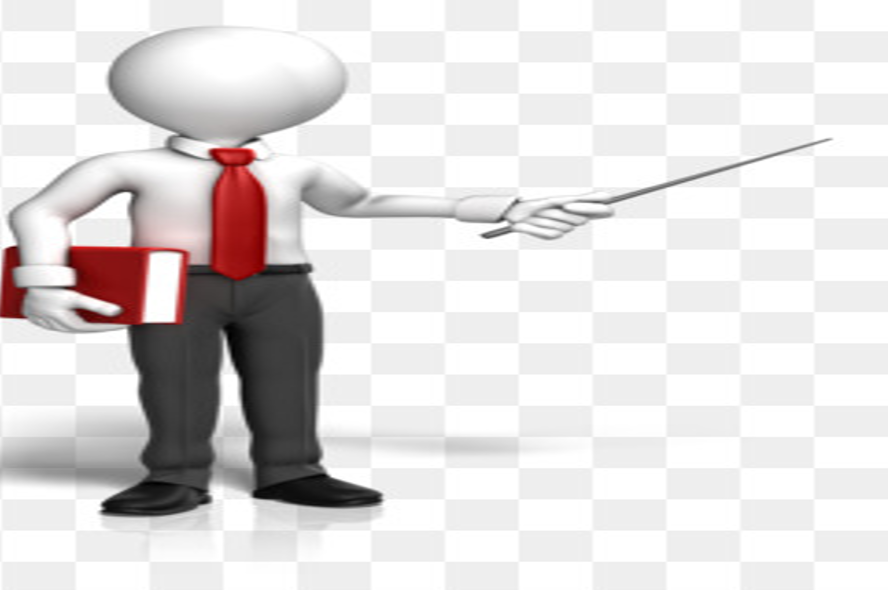 Nosotros éramos enemigos de Dios pero fuimos reconciliados con Él.
Romanos.5:10.
Porque si cuando éramos enemigos fuimos reconciliados con Dios por la muerte de su Hijo, mucho más, habiendo sido reconciliados, seremos salvos por su vida. 
Éramos tiempo pasado enemigos de Dios.
EL SEÑOR ES TU ENEMIGO.
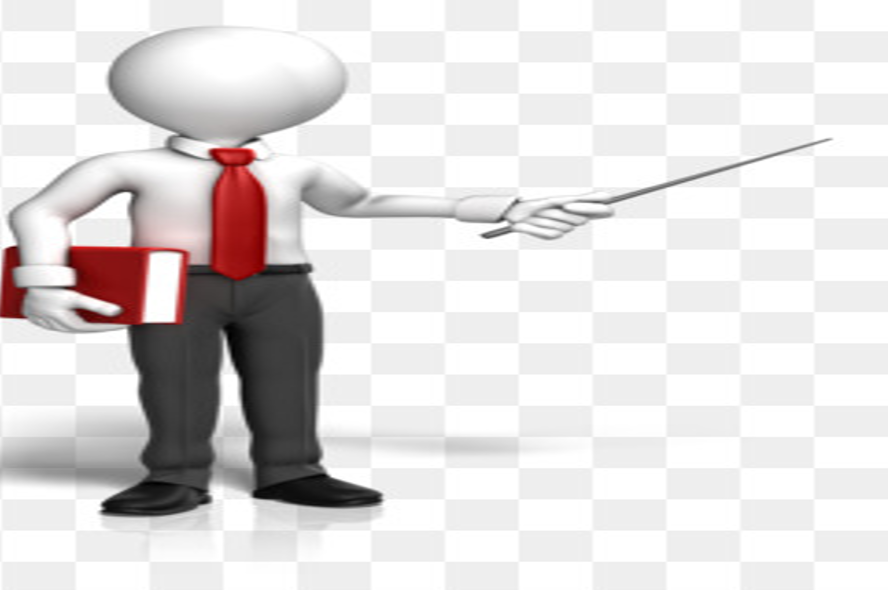 Pero nosotros hemos sido escogidos de Dios.
Efesios.1:4.
según nos escogió en El antes de la fundación del mundo, para que fuéramos santos y sin mancha delante de El. En amor 
Nos escogió para ser sus hijos.
Tener una comunión cercana con Él.
Efesios.1:5.
EL SEÑOR ES TU ENEMIGO.
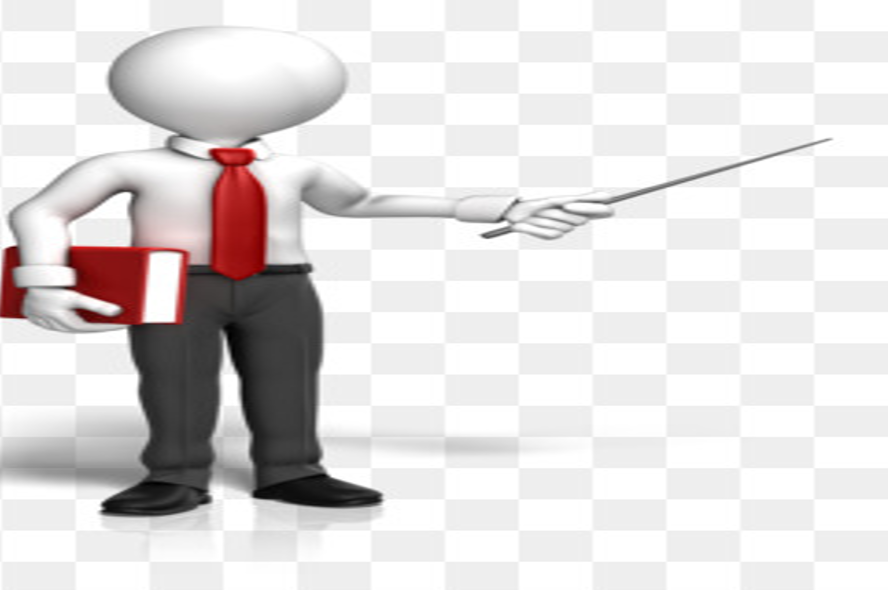 nos predestinó para adopción como hijos para sí mediante Jesucristo, conforme al beneplácito de su voluntad, 
Este es un gran privilegio que tenemos como Hijos de Dios.
I Juan.1:7.
mas si andamos en la luz, como El está en la luz, tenemos comunión los unos con los otros, y la sangre de Jesús su Hijo nos limpia de todo pecado.
EL SEÑOR ES TU ENEMIGO.
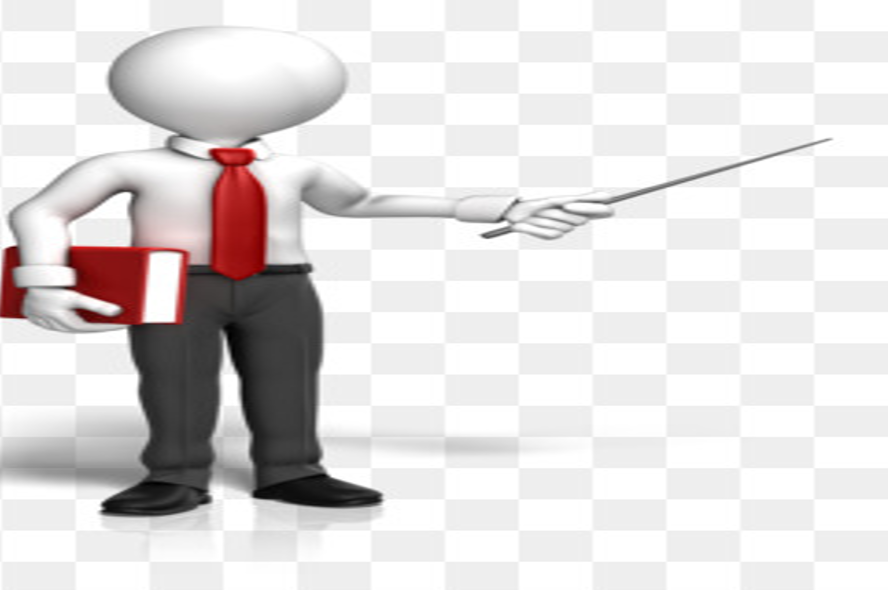 Pero podemos llegar a ser enemigos de Dios.
Santiago.4:4.
¡Oh almas adúlteras! ¿No sabéis que la amistad del mundo es enemistad hacia Dios? Por tanto, el que quiere ser amigo del mundo, se constituye enemigo de Dios. 
Aunque somos Hijos de Dios tenemos una relación cercana con Él.
Podemos llegar hacer su enemigo como lo fue Saúl.
EL SEÑOR ES TU ENEMIGO.
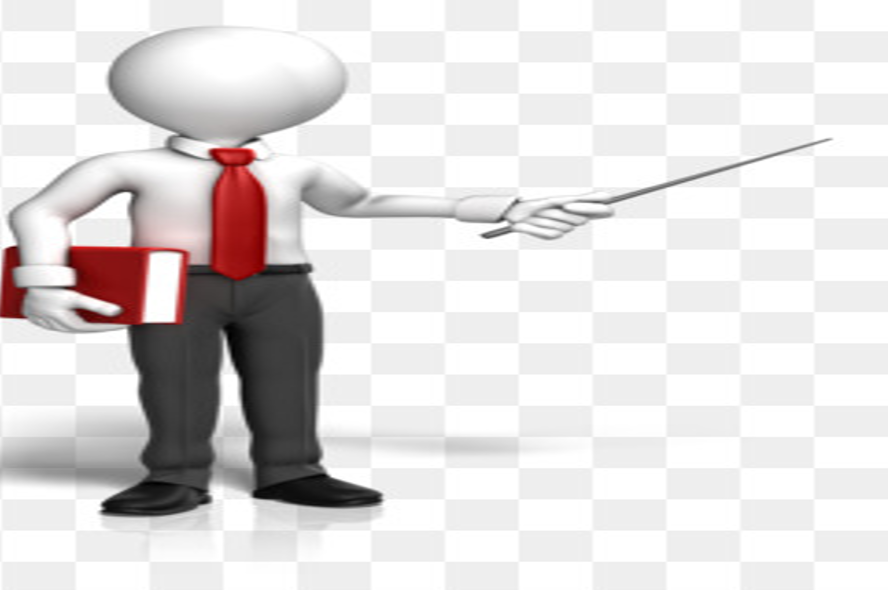 No lleguemos hacer enemigo de Dios.
Porque:
Seremos destruidos.
Salmos.92:9.
Porque he aquí, tus enemigos, SEÑOR, porque he aquí, tus enemigos perecerán; serán esparcidos todos los que hacen iniquidad. 
No somos más fuerte que Él.
I Corintios.10:22.
EL SEÑOR ES TU ENEMIGO.
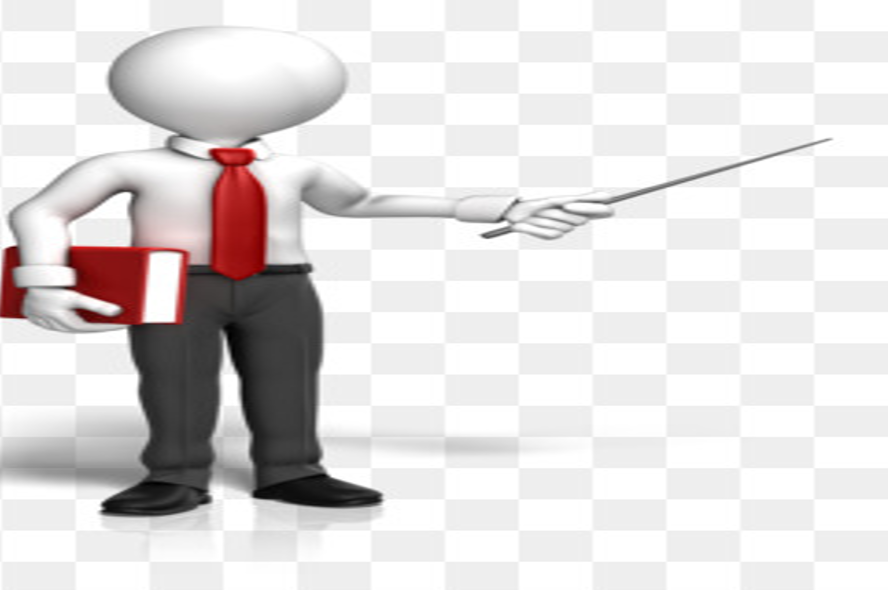 ¿O provocaremos a celos al Señor? ¿Somos, acaso, más fuertes que El? 
Recordemos siempre horrenda cosa es caer en sus manos.
Hebreos.10:31.
¡Horrenda cosa es caer en las manos del Dios vivo! 
No seamos como Saúl que después de tener comunión con Dios llego hacer enemigo de Dios.
TE HA QUITADO EL REINO.
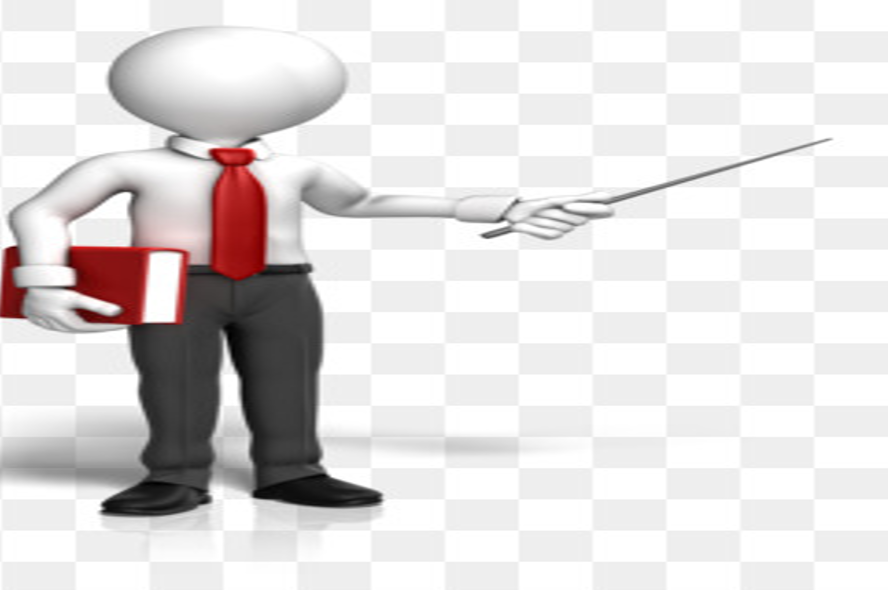 Lo segundo que Samuel le dijo a Saúl es que Dios ya le había quitado el reino.
I Samuel.28:17.
El SEÑOR ha hecho conforme a lo que dijo por medio de mí; y el SEÑOR ha arrancado el reino de tu mano, y se lo ha dado a tu prójimo, a David. 
Dios ya había advertido que el reino le sería quietado.
I Samuel.15:28.
TE HA QUITADO EL REINO.
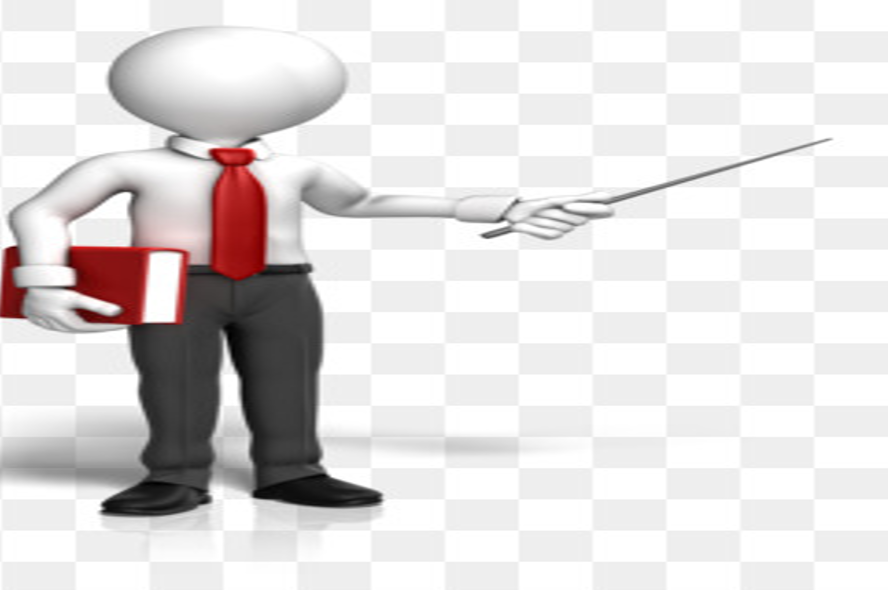 Entonces Samuel le dijo: Hoy el SEÑOR ha arrancado de ti el reino de Israel, y lo ha dado a un prójimo tuyo que es mejor que tú. 
Tal vez Saúl pensó que Dios no iba a cumplir su promesa de quitarle su reino.
Pero Dios no miente.
Tito.1:2.
con la esperanza de vida eterna, la cual Dios, que no miente, prometió desde los tiempos eternos,
TE HA QUITADO EL REINO.
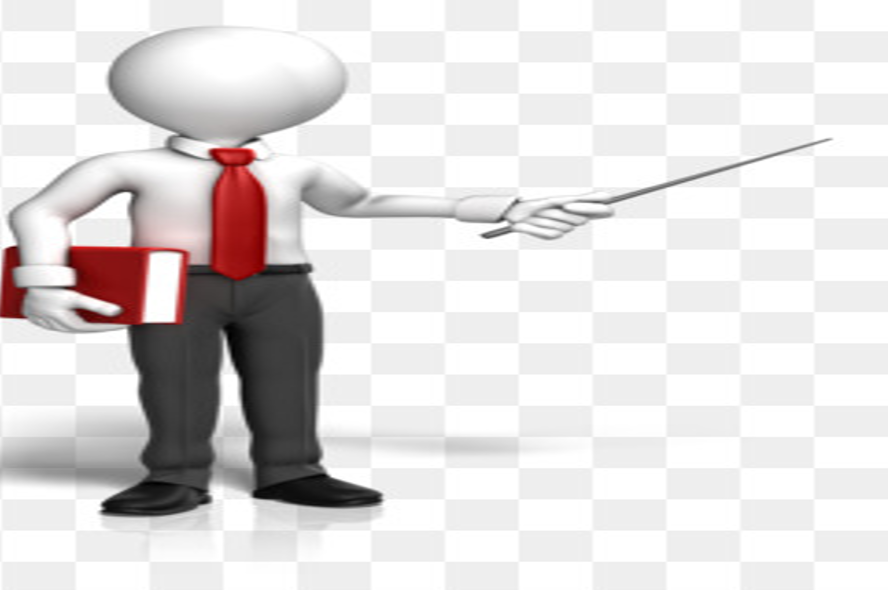 Dios nos ha dado un reino, la iglesia.
Hebreos.12:28.
Por lo cual, puesto que recibimos un reino que es inconmovible, demostremos gratitud, mediante la cual ofrezcamos a Dios un servicio aceptable con temor y reverencia; 
Tenemos un reino somos sacerdotes de este reino.
Apocalipsis.1:6.
TE HA QUITADO EL REINO.
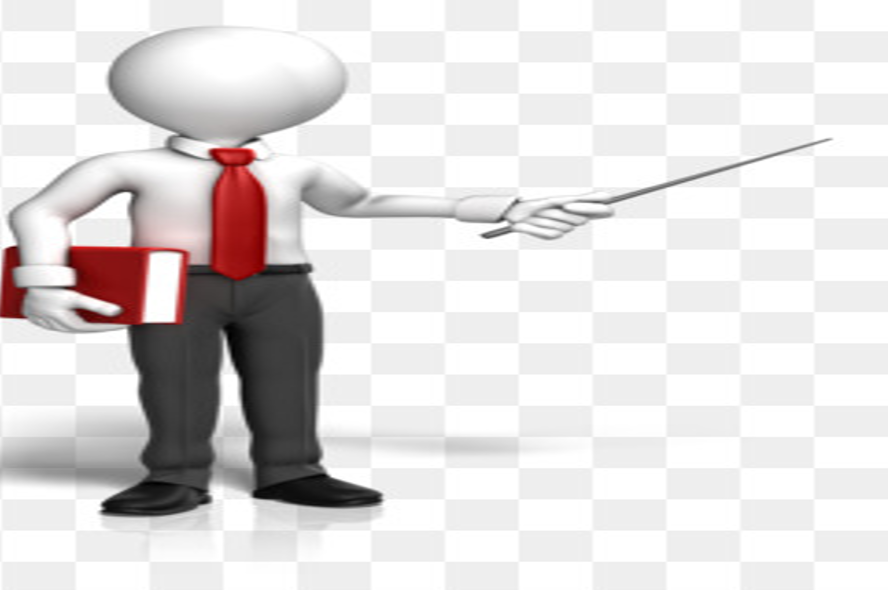 e hizo de nosotros un reino y sacerdotes para su Dios y Padre, a El sea la gloria y el dominio por los siglos de los siglos. Amén.
Pero podemos llegar a perder este privilegio sino nos mantenemos fieles a Él.
Sino no somos fieles a Él, Él quitara su candelero de nosotros.
Dios nos puede quitar su comunión.
Apocalipsis.2:5.
TE HA QUITADO EL REINO.
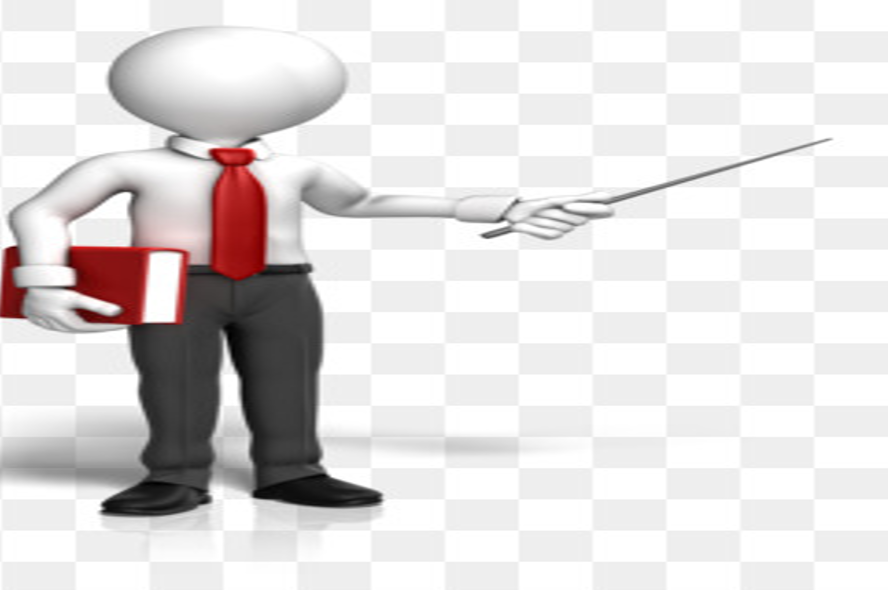 Recuerda, por tanto, de dónde has caído y arrepiéntete, y haz las obras que hiciste al principio; si no, vendré a ti y quitaré tu candelabro de su lugar, si no te arrepientes. 
El candelero representa la comunión de Dios con su iglesia.
Sino estamos en su reino cuando Jesucristo venga por segunda vez estaremos perdido.
TE HA QUITADO EL REINO.
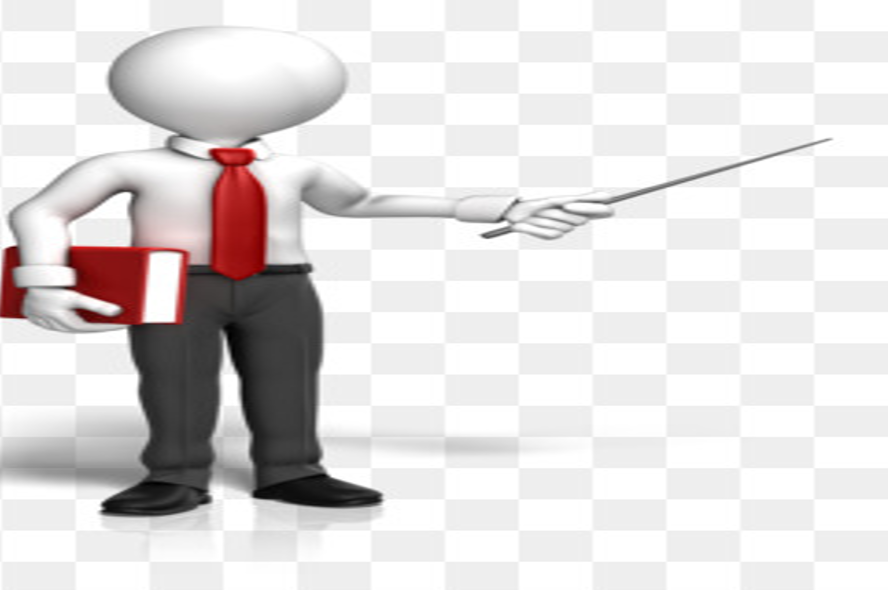 I Corintios.15:24.
entonces vendrá el fin, cuando El entregue el reino al Dios y Padre, después que haya abolido todo dominio y toda autoridad y poder. 
Cristo viene por su reino y si Yo no estoy en el me voy a perder por una eternidad.
No menospreciemos esta bendición de este reino como lo hizo Saúl por no cumplir y ser fiel a Dios.
LOS FILISTEOS TE DERROTARAN.
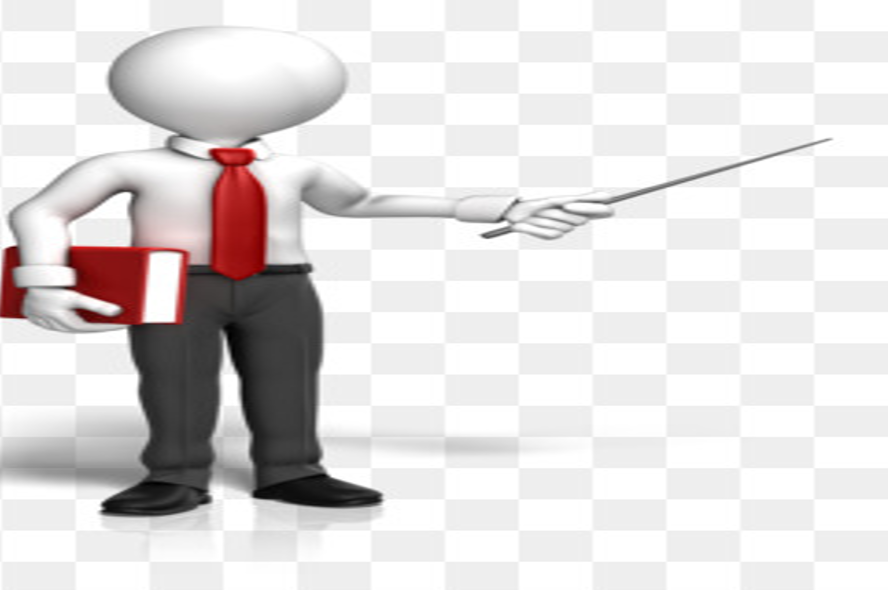 Lo tercero que le dijo Samuel a Saúl fue que Él iba a ser derrotado por sus enemigos los Filisteos.
I Samuel.28:19.
Además, el SEÑOR entregará a Israel contigo en manos de los filisteos; por tanto, mañana tú y tus hijos estaréis conmigo. Ciertamente, el SEÑOR entregará el ejército de Israel en manos de los filisteos. 
Dios ya no estaba con Él.
LOS FILISTEOS TE DERROTARAN.
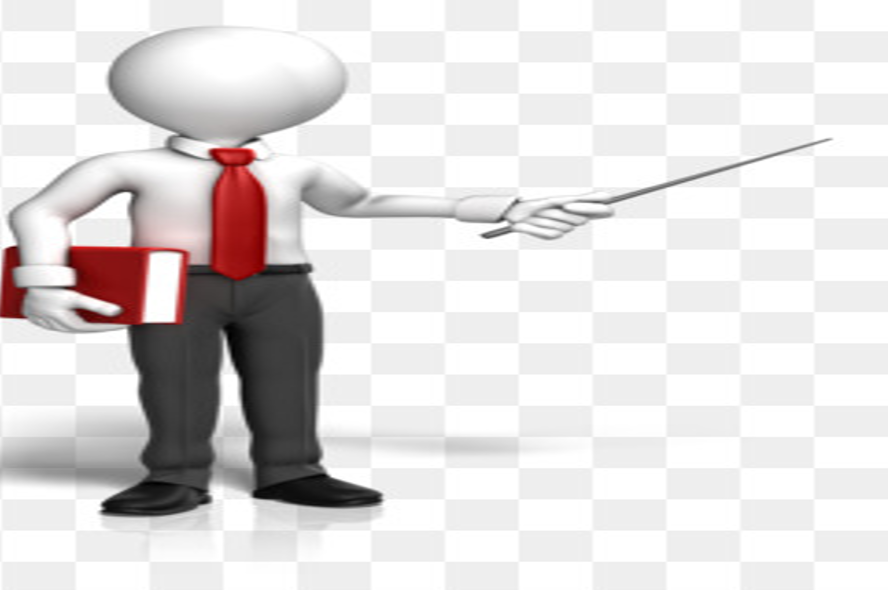 Y por eso Él iba ser fácil presa de sus enemigos los Filisteos.
Ahora Saúl se tiene que enfrentar solo con sus enemigos sin la ayuda del Dios todopoderoso.
Cuando nos apartamos de Dios somos fácilmente vencidos por el enemigo.
Ya que sin Cristo nada podemos hacer contra las asechanzas del enemigo Satanás.
Juan.15:5.
LOS FILISTEOS TE DERROTARAN.
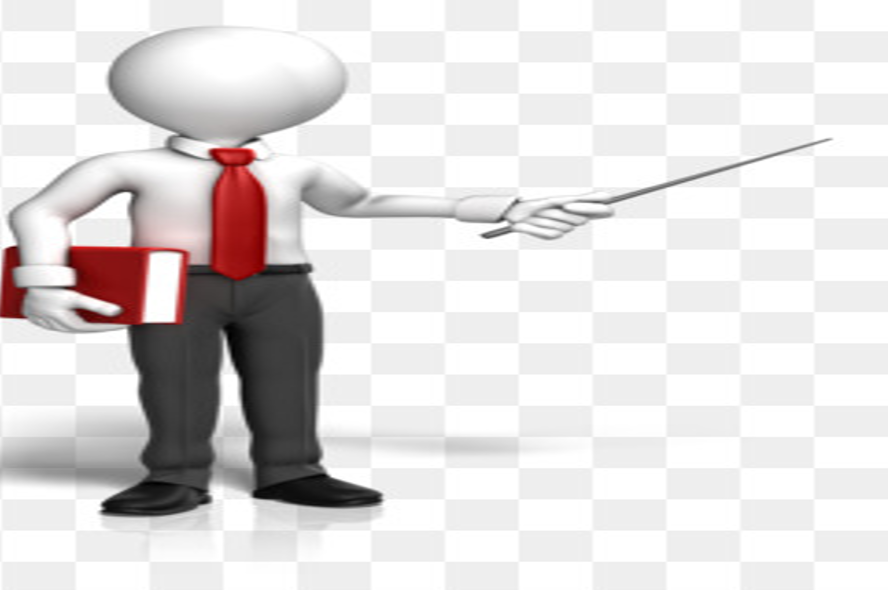 Yo soy la vid, vosotros los sarmientos; el que permanece en mí y yo en él, ése da mucho fruto, porque separados de mí nada podéis hacer. 
Sin Dios nos somos nada en este mundo.
Porque solo en Cristo podemos fortalecernos.
Efesios.6:10.
Por lo demás, fortaleceos en el Señor y en el poder de su fuerza.
LOS FILISTEOS TE DERROTARAN.
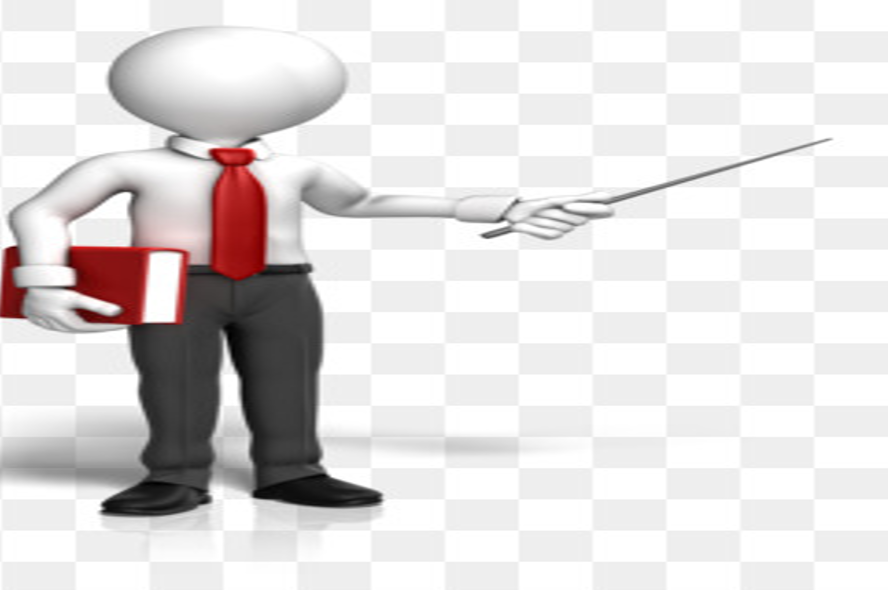 ¿Pero cómo podemos fortalecernos en Él, si Él no está con nosotros?
Sin el revestimiento de toda la armadura de Dios no podemos hacer nada contra él enemigo.
Sino estamos fieles no podemos tener esta armadura.
Efesios.6:11.
Revestíos con toda la armadura de Dios para que podáis estar firmes contra las insidias del diablo.
LOS FILISTEOS TE DERROTARAN.
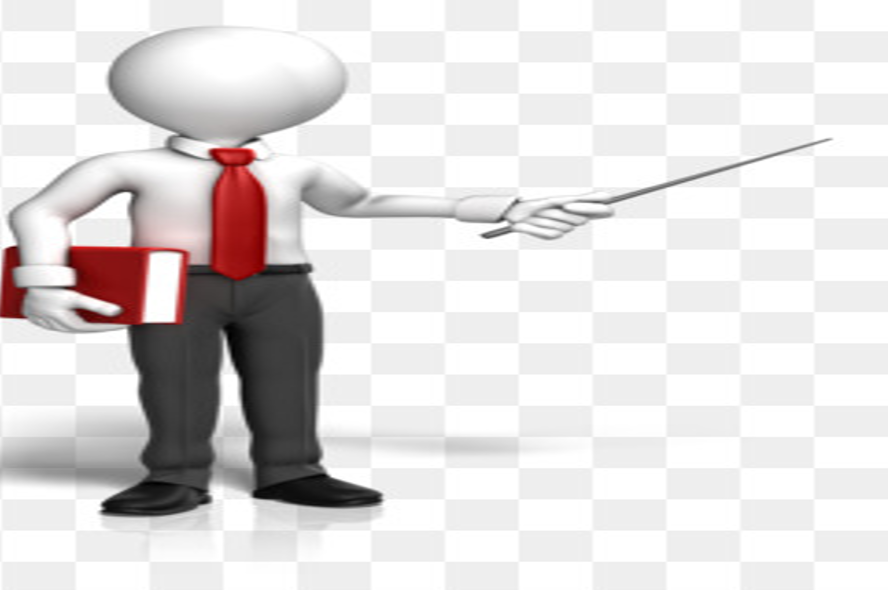 Sin la armadura de Dios no podemos resistir al enemigo.
Efesios.6:13.
Por tanto, tomad toda la armadura de Dios, para que podáis resistir en el día malo, y habiéndolo hecho todo, estar firmes. 
No podremos apagar los dardos que él enemigo nos tira.
Porque no tenemos nuestro escudo que es la fe.
Efesios.6:16.
LOS FILISTEOS TE DERROTARAN.
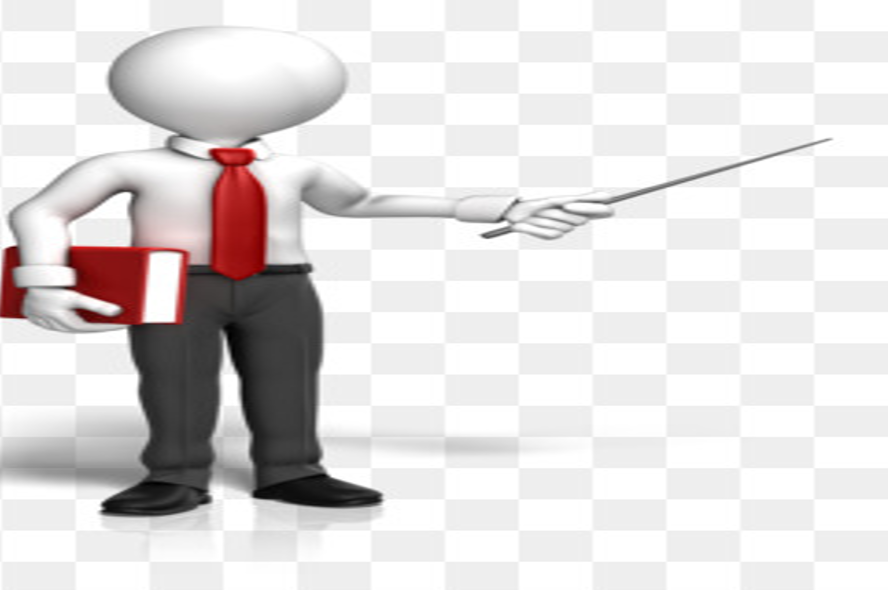 en todo, tomando el escudo de la fe con el que podréis apagar todos los dardos encendidos del maligno. 
El escudo es nuestra fe.
Sin Dios estamos perdido ante nuestros enemigos.
Pero si Dios está con nosotros podemos salir triunfante siempre.
Filipenses.4:13.
Todo lo puedo en Cristo que me fortalece.
LOS FILISTEOS TE DERROTARAN.
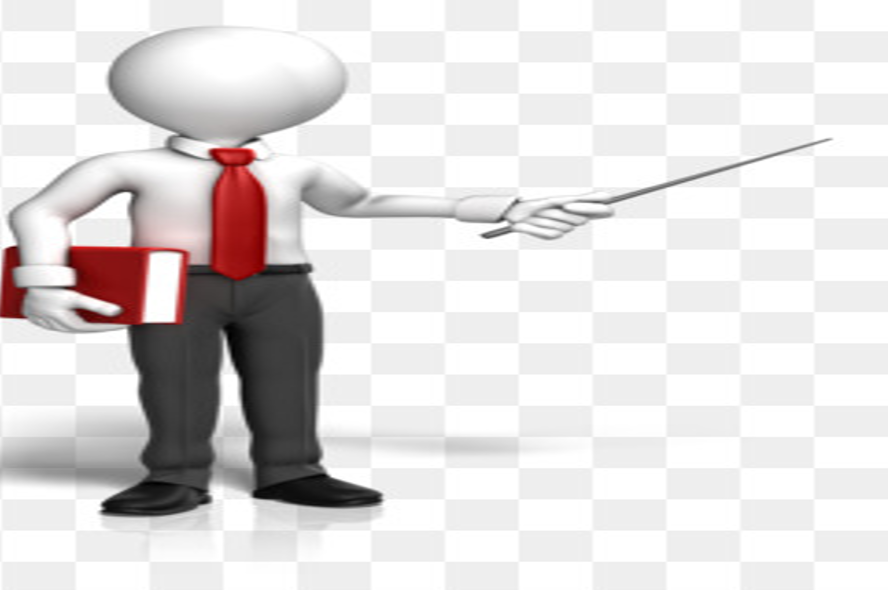 Porque con Él somos más que vencedores.
Romanos.8:37.
Pero en todas estas cosas somos más que vencedores por medio de aquel que nos amó. 
Nada nos podrá vencer si estamos con Él.
Nada en este mundo es más poderoso que nuestro Dios, nadie.
Romanos.8:38-39.
LOS FILISTEOS TE DERROTARAN.
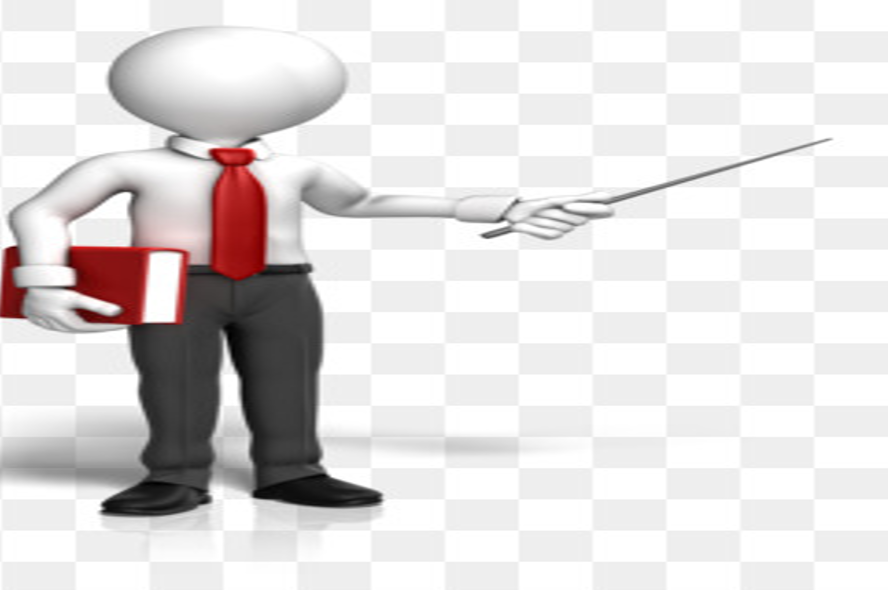 Porque estoy convencido de que ni la muerte, ni la vida, ni ángeles, ni principados, ni lo presente, ni lo por venir, ni los poderes, 
V.39.
ni lo alto, ni lo profundo, ni ninguna otra cosa creada nos podrá separar del amor de Dios que es en Cristo Jesús Señor nuestro. 
Porque mayor es Él que está con nosotros.
LOS FILISTEOS TE DERROTARAN.
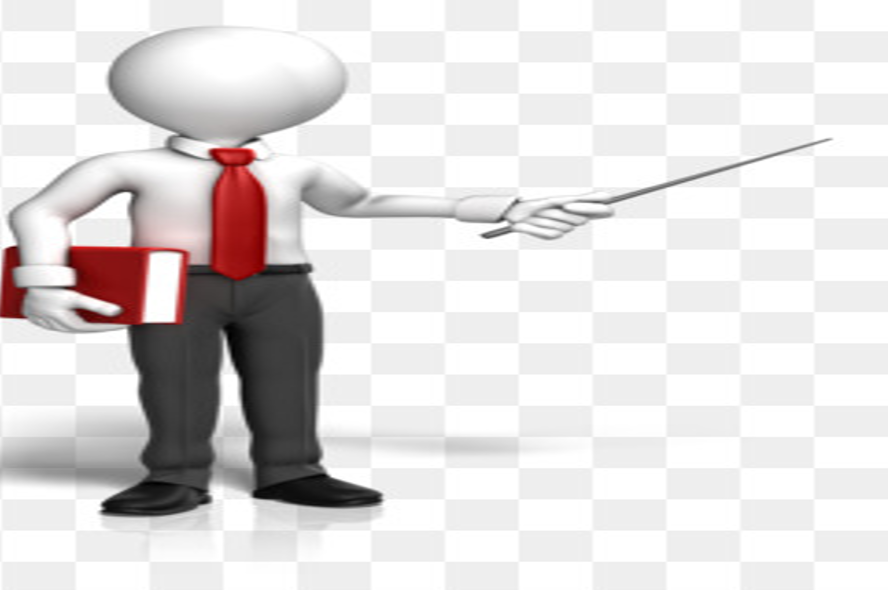 I Juan.4:4.
Hijos míos, vosotros sois de Dios y los habéis vencido, porque mayor es el que está en vosotros que el que está en el mundo. 
No nos apartemos de esta comunión con nuestro Dios porque si no no podremos vencer al enemigo.
Seremos fácil presa del enemigo como lo fue Saúl porque Dios ya no estaba con Él.
VAS A MORIR.
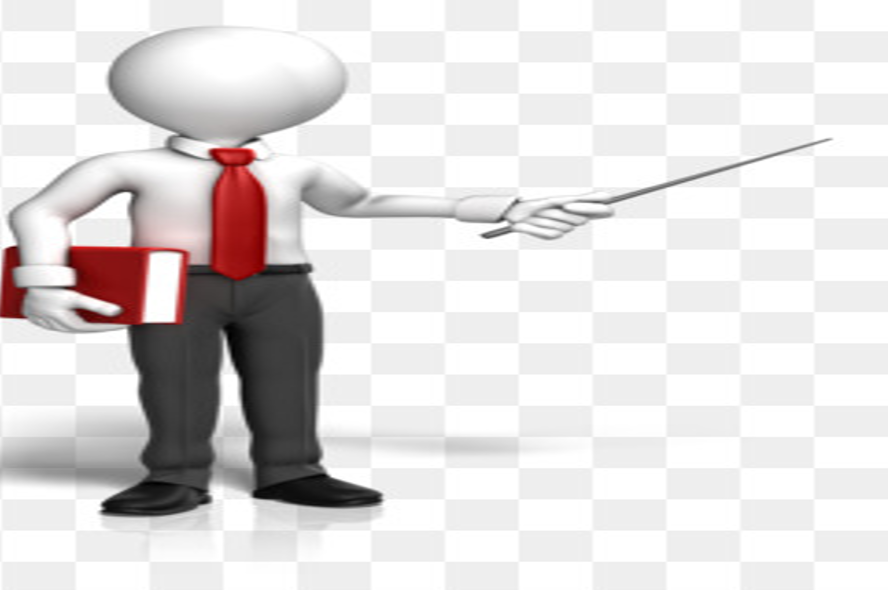 Lo cuarto que le advirtió Samuel a Saúl es que iba a morir.
I Samuel.28:19.
Además, el SEÑOR entregará a Israel contigo en manos de los filisteos; por tanto, mañana tú y tus hijos estaréis conmigo. Ciertamente, el SEÑOR entregará el ejército de Israel en manos de los filisteos. 
Samuel le comunica que Él ya no puede hacer nada.
VAS A MORIR.
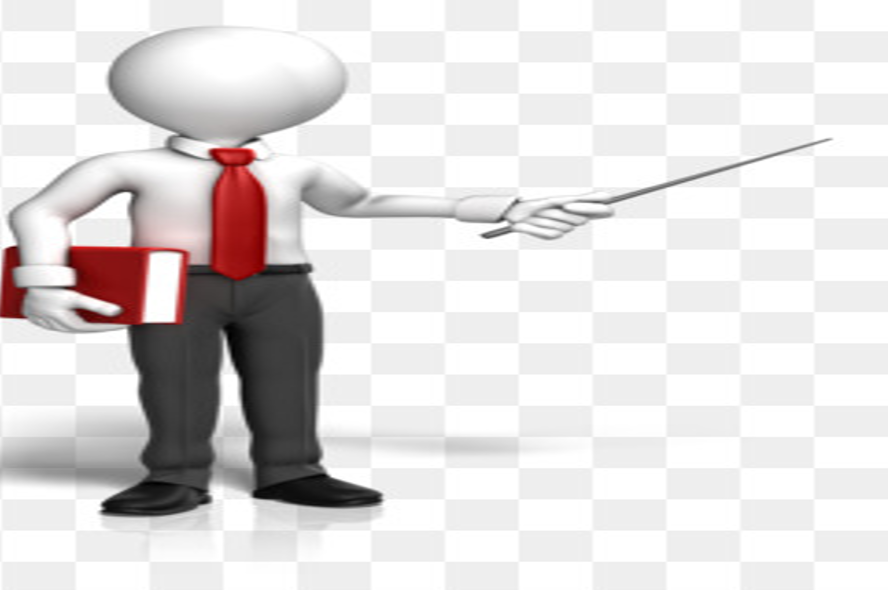 Termina Samuel con la escalofriante profecía: 
Mañana, es decir, un día de éstos, tú y tus hijos estarán conmigo en el reino de los muertos, en el sheol.
Llega su fin para Saúl en esta tierra.
La muerte llegaría.
De la misma manera a todos nosotros si Cristo no viene ante la muerte nos llegara tarde o temprano.
VAS A MORIR.
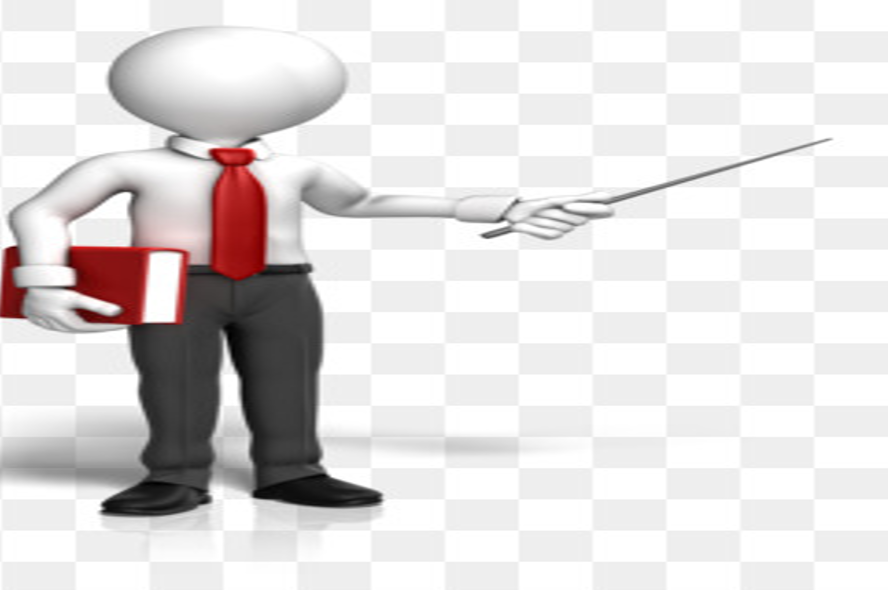 Pero el problema no es la muerte sino:
¿Cómo nos va a encontrar?
Hebreos.9:27.
Y así como está decretado que los hombres mueran una sola vez, y después de esto, el juicio, 
Después de la muerte enfrentaremos un juicio ante Dios.
¿Estamos preparándonos para ese día?
VAS A MORIR.
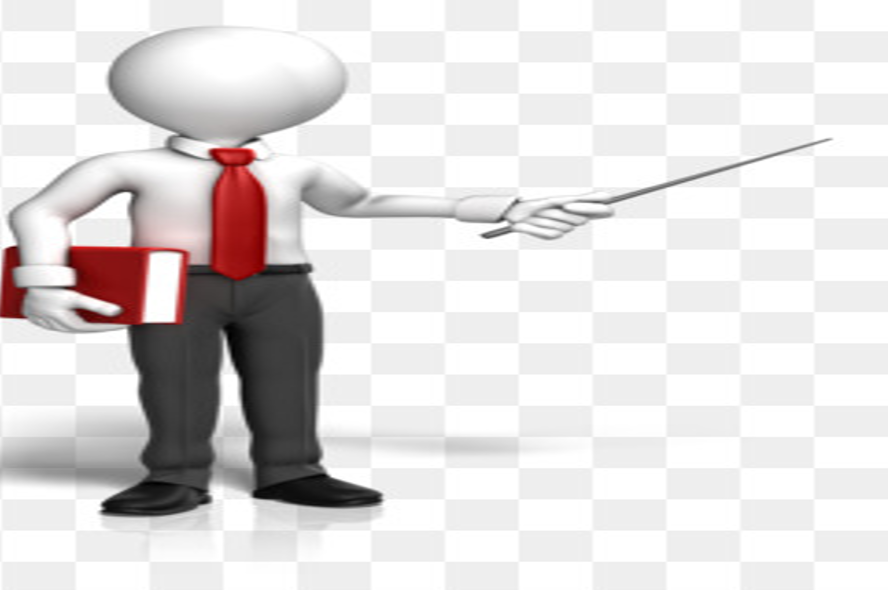 Amos.4:12.
Por tanto, así haré contigo, Israel; y porque te he de hacer esto, prepárate para encontrarte con tu Dios, oh Israel. 
Usted y Yo debemos enfrentar este juicio todos sin acepción de persona estaremos allí delante de Dios.
Recibiremos lo que hayamos hechos.
II Corintios.5:10.
VAS A MORIR.
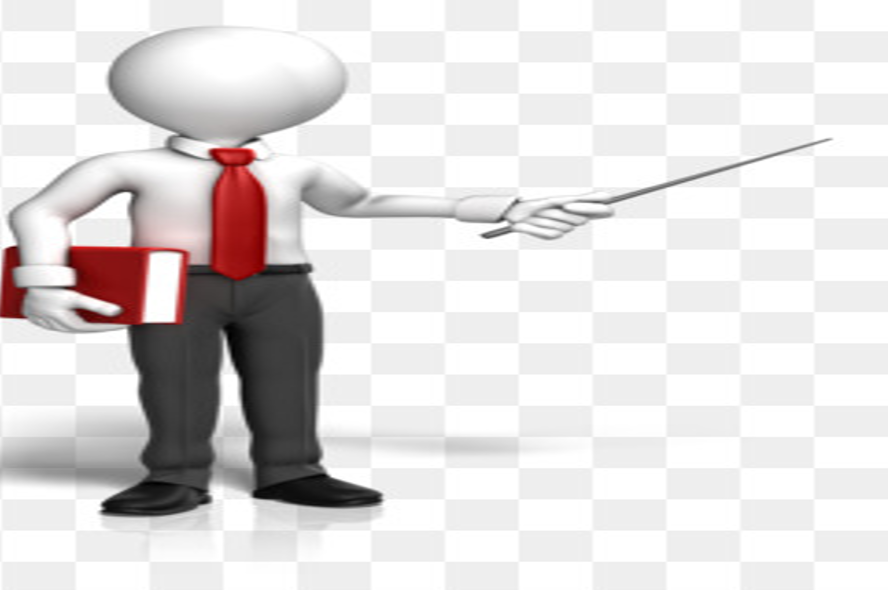 Porque todos nosotros debemos comparecer ante el tribunal de Cristo, para que cada uno sea recompensado por sus hechos estando en el cuerpo, de acuerdo con lo que hizo, sea bueno o sea malo. 
Que no nos halle desprevenido ese día.
Lucas.12:20.
Pero Dios le dijo: "¡Necio! Esta misma noche te reclaman el alma; y ahora, ¿para quién será lo que has provisto?"
VAS A MORIR.
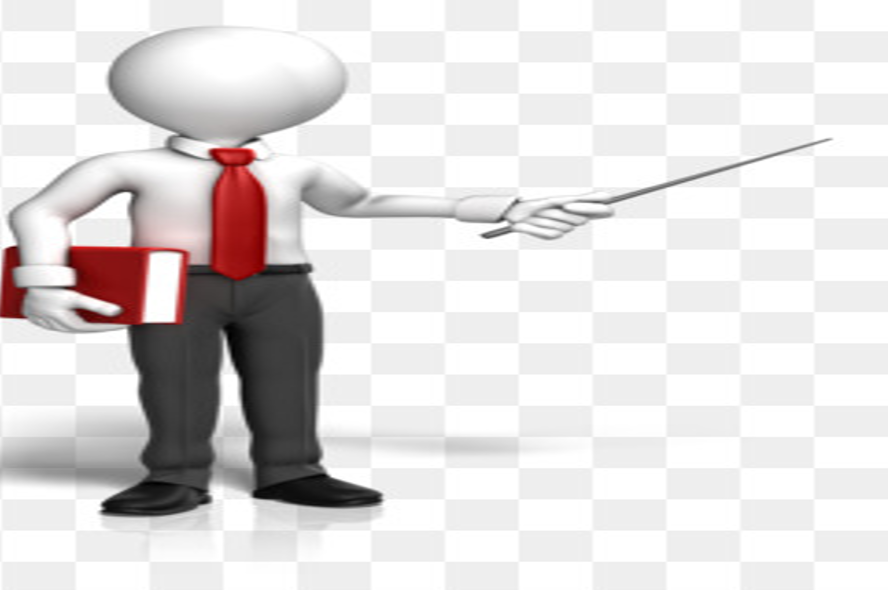 Para que ese día no nos halle desprevenido debemos obedecer al evangelio hoy.
II Corintios.6:2.
pues El dice: EN EL TIEMPO PROPICIO TE ESCUCHE, Y EN EL DIA DE SALVACION TE SOCORRI. He aquí, ahora es EL TIEMPO PROPICIO; he aquí, ahora es EL DIA DE SALVACION. 
Hoy Usted puede prepararse para ese día del juicio.
VAS A MORIR.
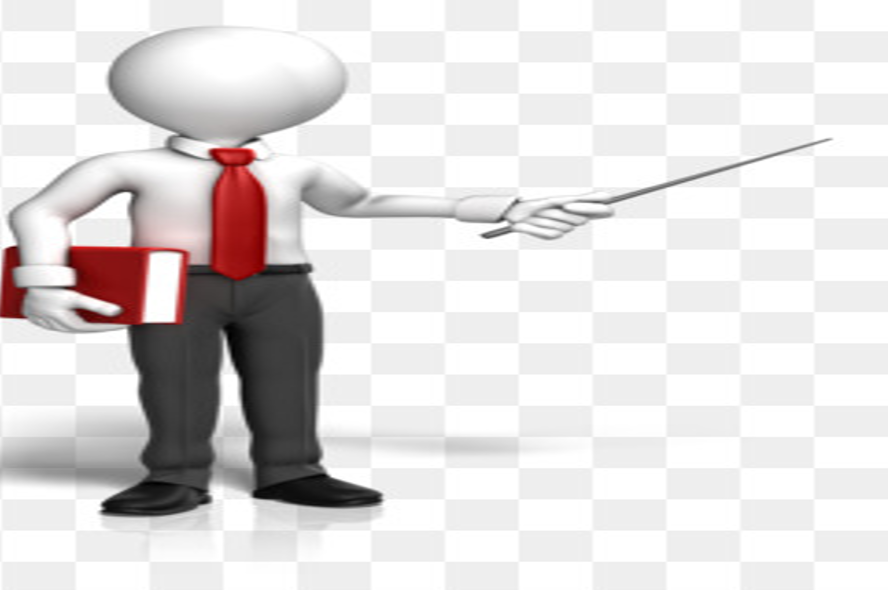 Temiendo a Dios y guardando sus mandamientos.
Eclesiastes.12:13-14.
La conclusión, cuando todo se ha oído, es ésta:  teme a Dios y guarda sus mandamientos, porque esto concierne a toda persona. 
V.14.  
Porque Dios traerá toda obra a juicio, junto con todo lo oculto, sea bueno o sea malo.
VAS A MORIR.
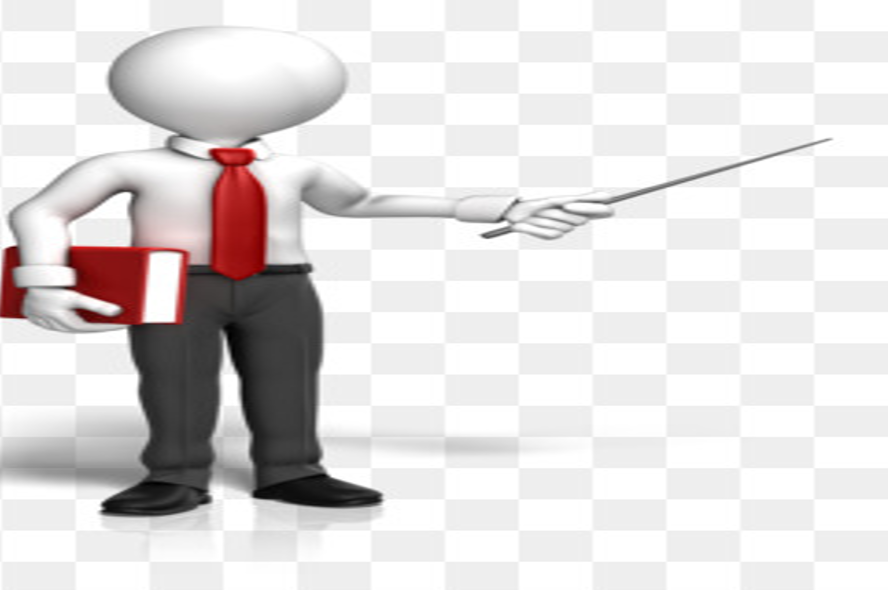 ¿Está preparado Usted¿
Sino:
¿Por qué no?
Hoy Usted puede obedecer al evangelio y estar preparado para ese día.
Hoy Usted puede reconciliar con Dios si ha estado retirado de la comunión con Dios.
Hágalo HOY mañana será demasiado tarde.
Saúl murió como lo había advertido Samuel.
VAS A MORIR.
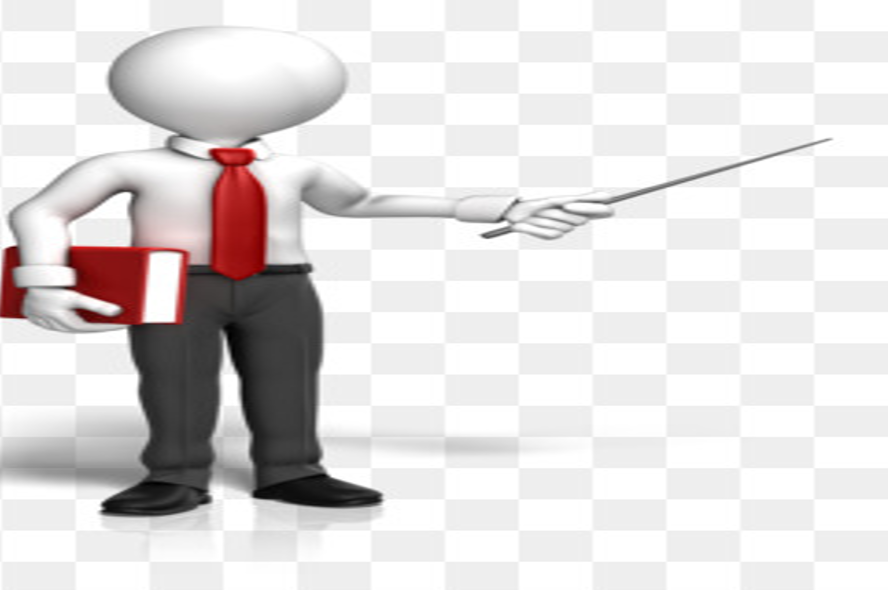 I Samuel.31:1-5.
Los filisteos pelearon contra Israel y los hombres de Israel huyeron delante de los filisteos y cayeron muertos en el monte Gilboa. 
V.2.  
Los filisteos persiguieron muy de cerca a Saúl y a sus hijos, y mataron a Jonatán, a Abinadab y a Malquisúa, hijos de Saúl. 
V.3.
VAS A MORIR.
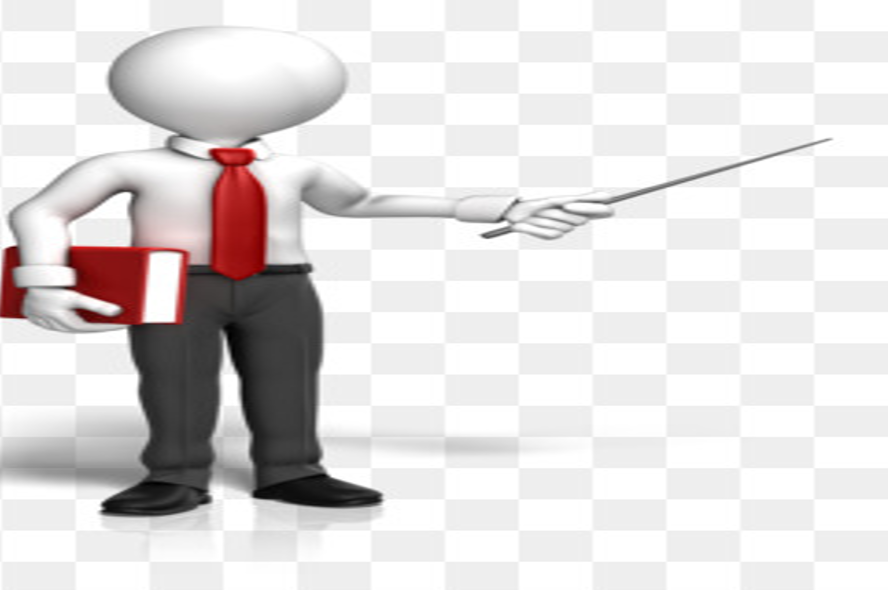 Y arreció la batalla contra Saúl, los arqueros lo alcanzaron y fue gravemente herido por ellos. 
V.4.
Entonces Saúl dijo a su escudero: Saca tu espada y traspásame con ella, no sea que vengan estos incircuncisos y me traspasen y hagan burla de mí. Pero su escudero no quiso, porque tenía mucho miedo. Por lo cual Saúl tomó su espada y se echó sobre ella. 
V.5.
VAS A MORIR.
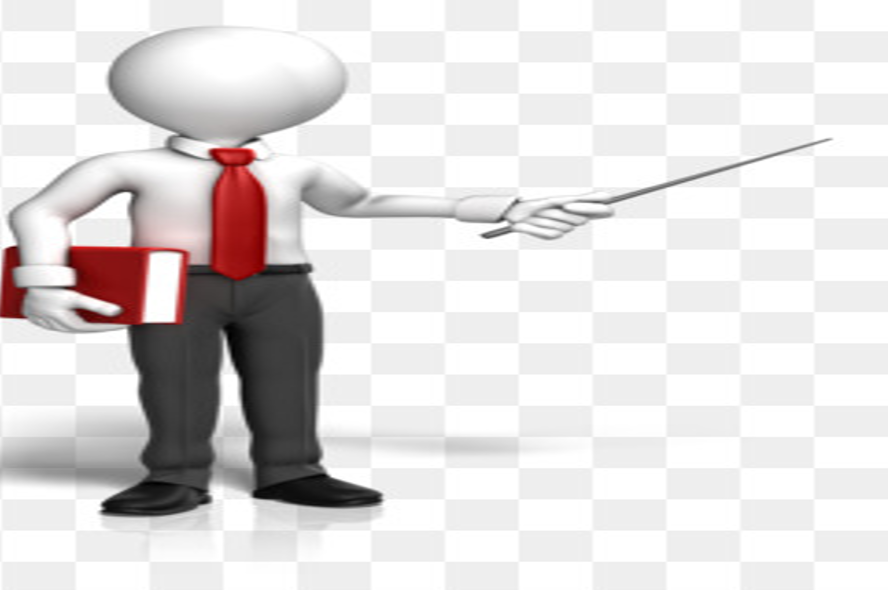 Al ver su escudero que Saúl había muerto, él también se echó sobre su espada y murió con él. 
De esa manera murió Saúl sin Dios sin esperanza.
Triste final de Saúl y sus hijos por no haber obedecido a las palabras de Dios.
Por no haber cumplido la palabra de Dios.
No muera Usted sin Dios sin esperanza.
Efesios.2:12.
VAS A MORIR.
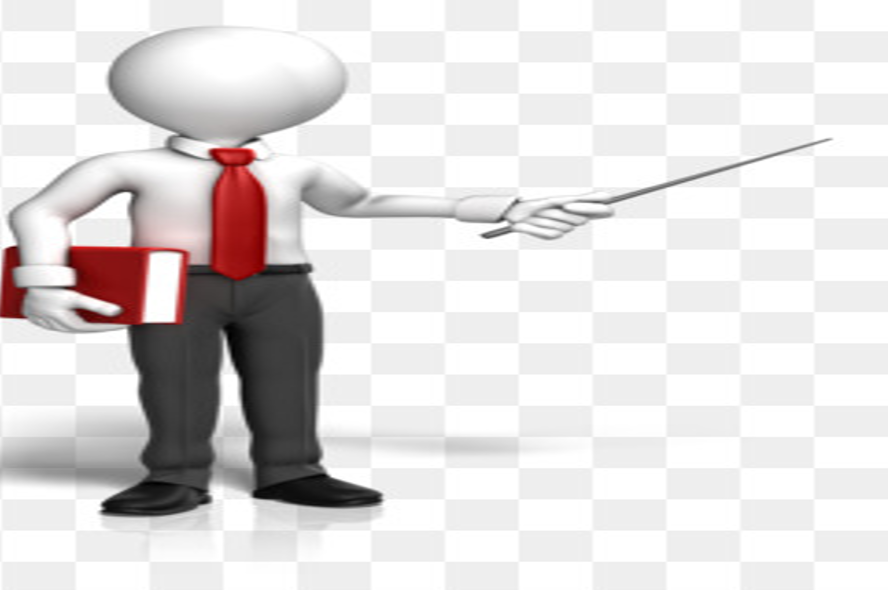 recordad que en ese tiempo estabais separados de Cristo, excluidos de la ciudadanía de Israel, extraños a los pactos de la promesa, sin tener esperanza, y sin Dios en el mundo. 
Usted está a tiempo Hoy.
Usted puede morir en Cristo.
Apocalipsis.14:13.
Y oí una voz del cielo que decía: Escribe: "Bienaventurados los muertos que de aquí en adelante mueren en el Señor." Sí--dice el Espíritu-- para que descansen de sus trabajos, porque sus obras van con ellos.
CONCLUSION:
Samuel le dio cuadro noticias a Saúl.
1. Dios era su enemigo.
No seamos enemigos de Dios.
2. Tu reino te es quitado.
No lleguemos a apartarnos de este reino.
3. Los Filisteo te derrotaran.
No seamos derrotados por el enemigo Satanás.
4. Vas a morir.
Que no, nos llegue la muerte alejados de Dios.
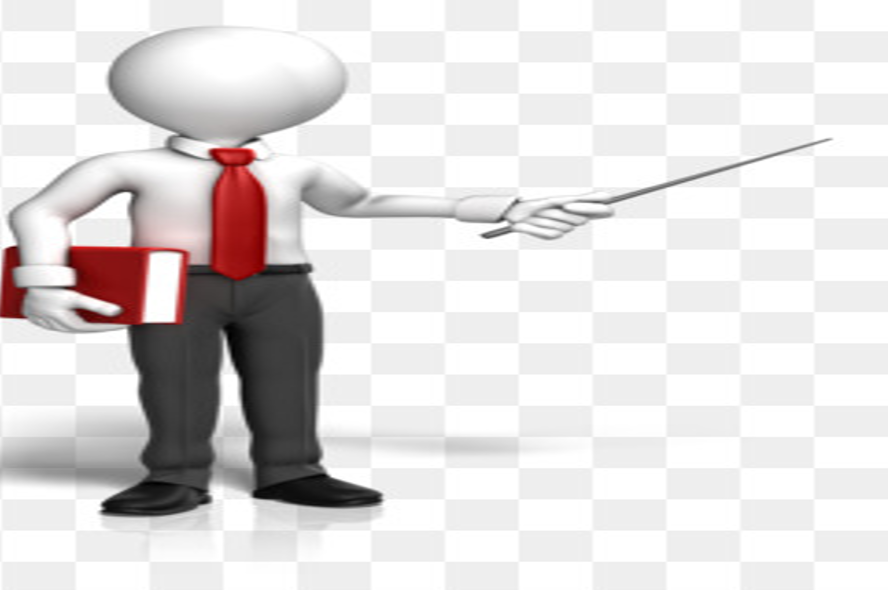 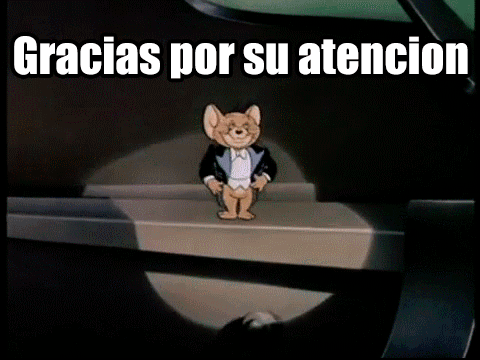 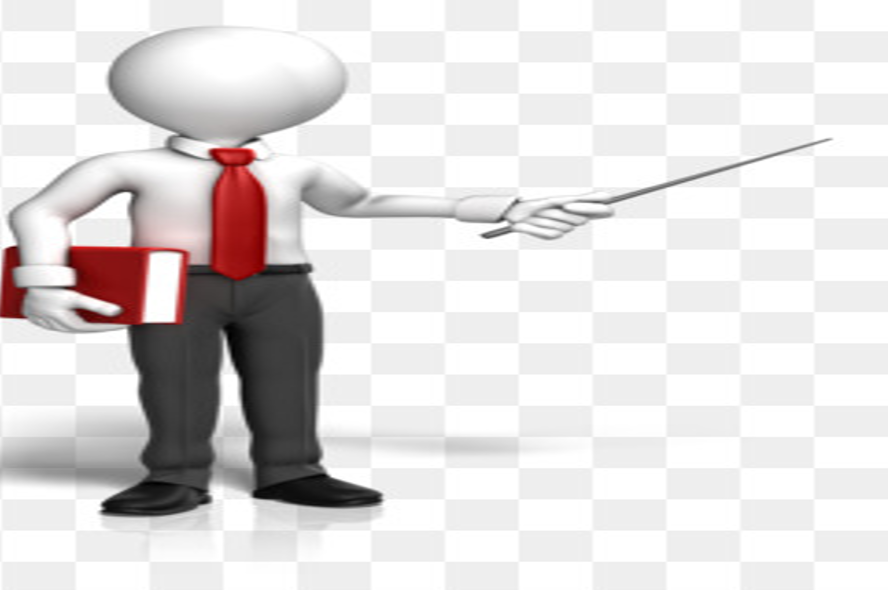 DIOS NOS BENDIGA A TODOS.